La casa de Diego Oh!!!!
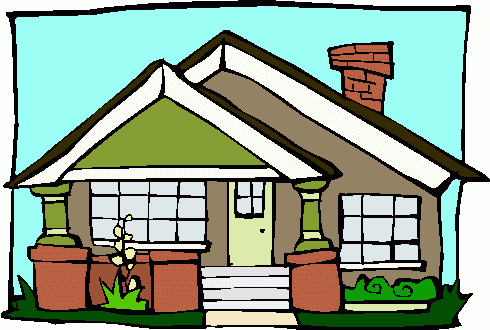 Período Nueve
Mi Dormirtorio
Mi dormitorio es mediano. Mi dormitorio tiene una cama, una mesa, una cómoda, y una estantería. Tengo que arreglar el dormitorio.
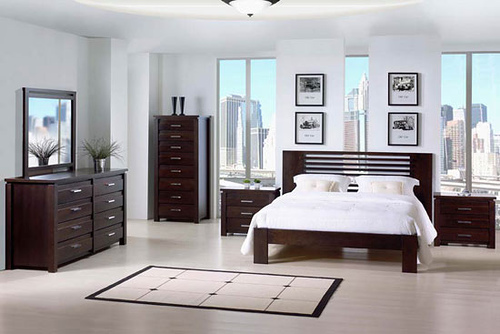 La Sala
Mi sala es grande. Mi sala tiene una computadora, un sillón, un televisor, una mesa de centro, una sofá, un piano, una lámpara, y una alfombra. Tiene que pasar la aspiradora y barrer el piso.
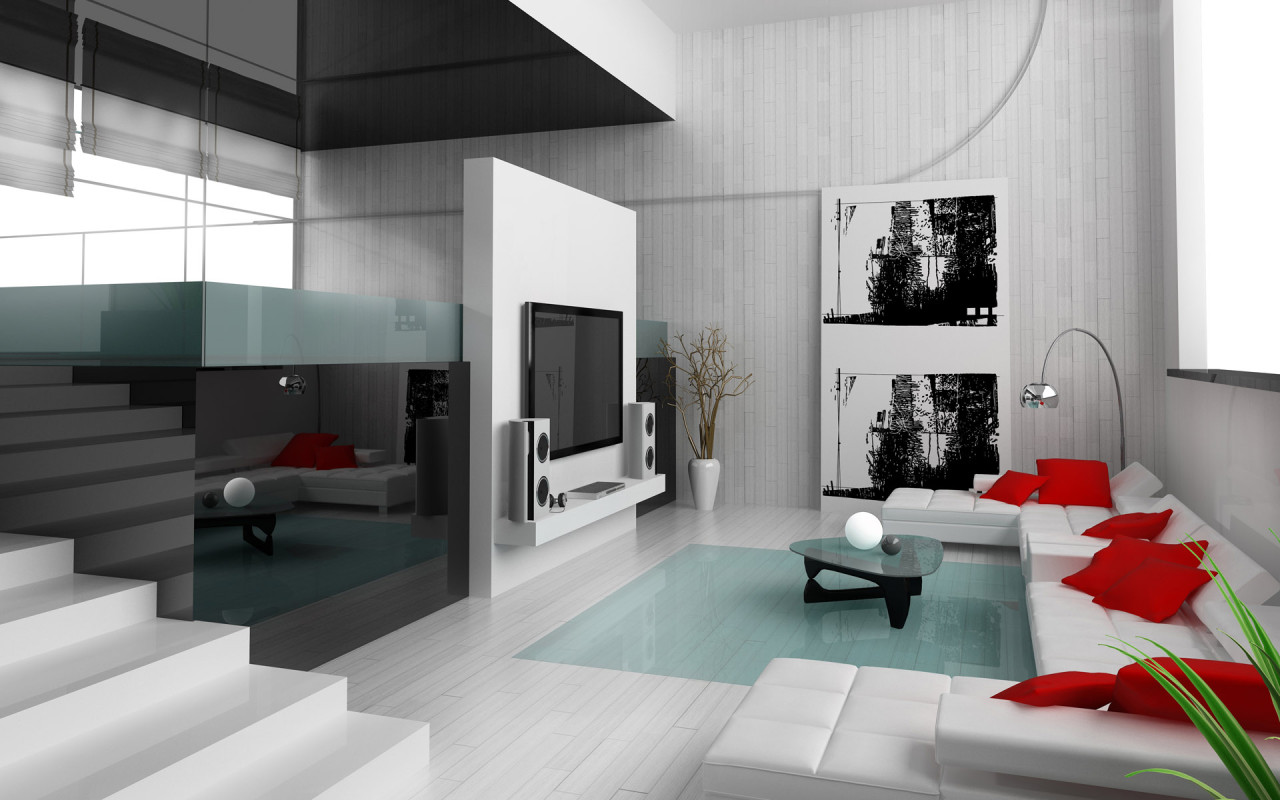 El Comedor
Mi comedor es mediano. Mi comedor tiene una mesa, y unas sillas.
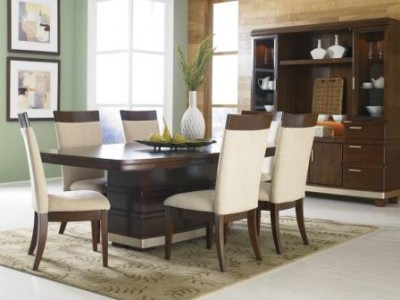 El Cocinar
Mi cocinar es mediano. Mi cocinar tiene un horno, un microondas, un fregadero una nevera, un lava platos, y una estufa. Mi madre tiene que lavar los platos. Hay que cocinar.
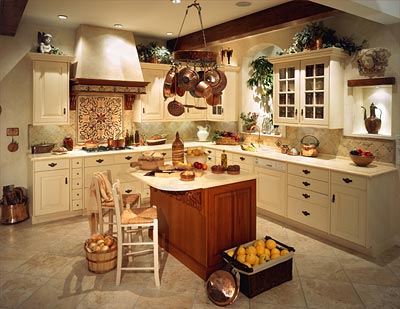 El Baño
El Baño es pequeño. El Baño tiene un inodoro, una bañera, una ducha, un espejo, y un lavabo. Hay que limpiar el inodoro.
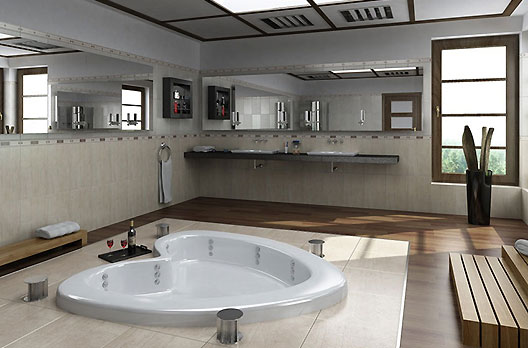 El Sótano
Mi sótano es grande. El sótano tiene una lavadora, la secadora, unas sillas, un baño, una librería, un televisor y un sofá.
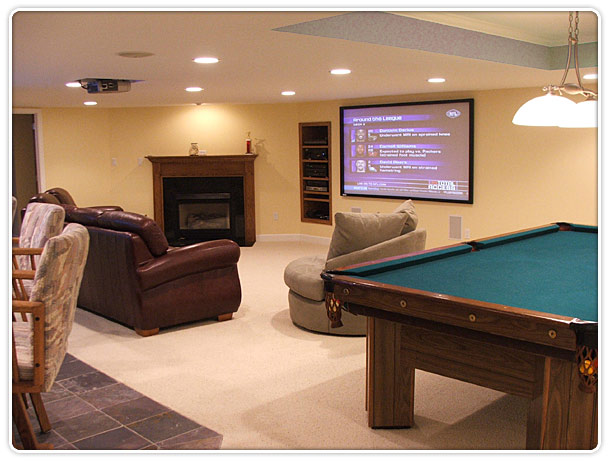 ¡Adios!